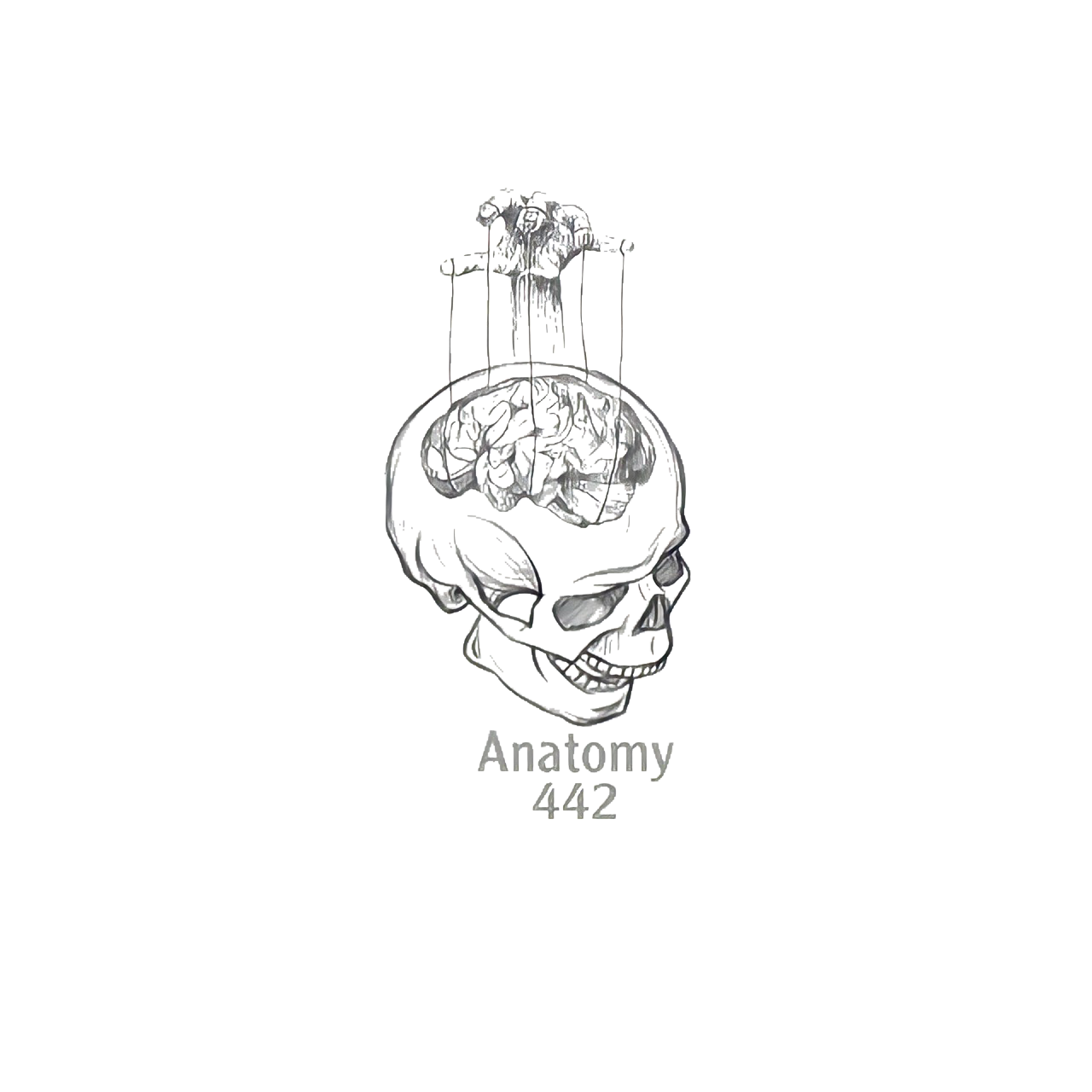 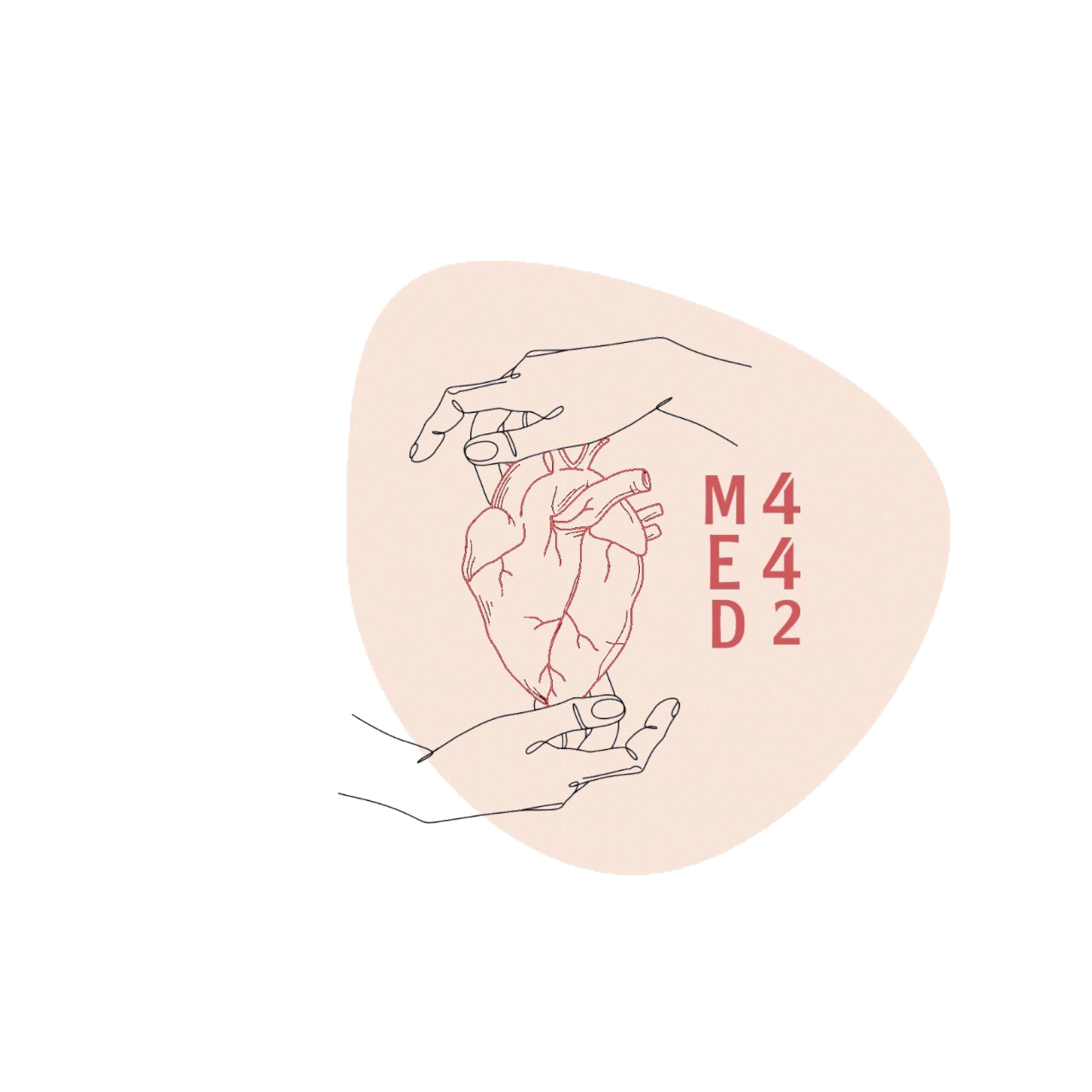 1
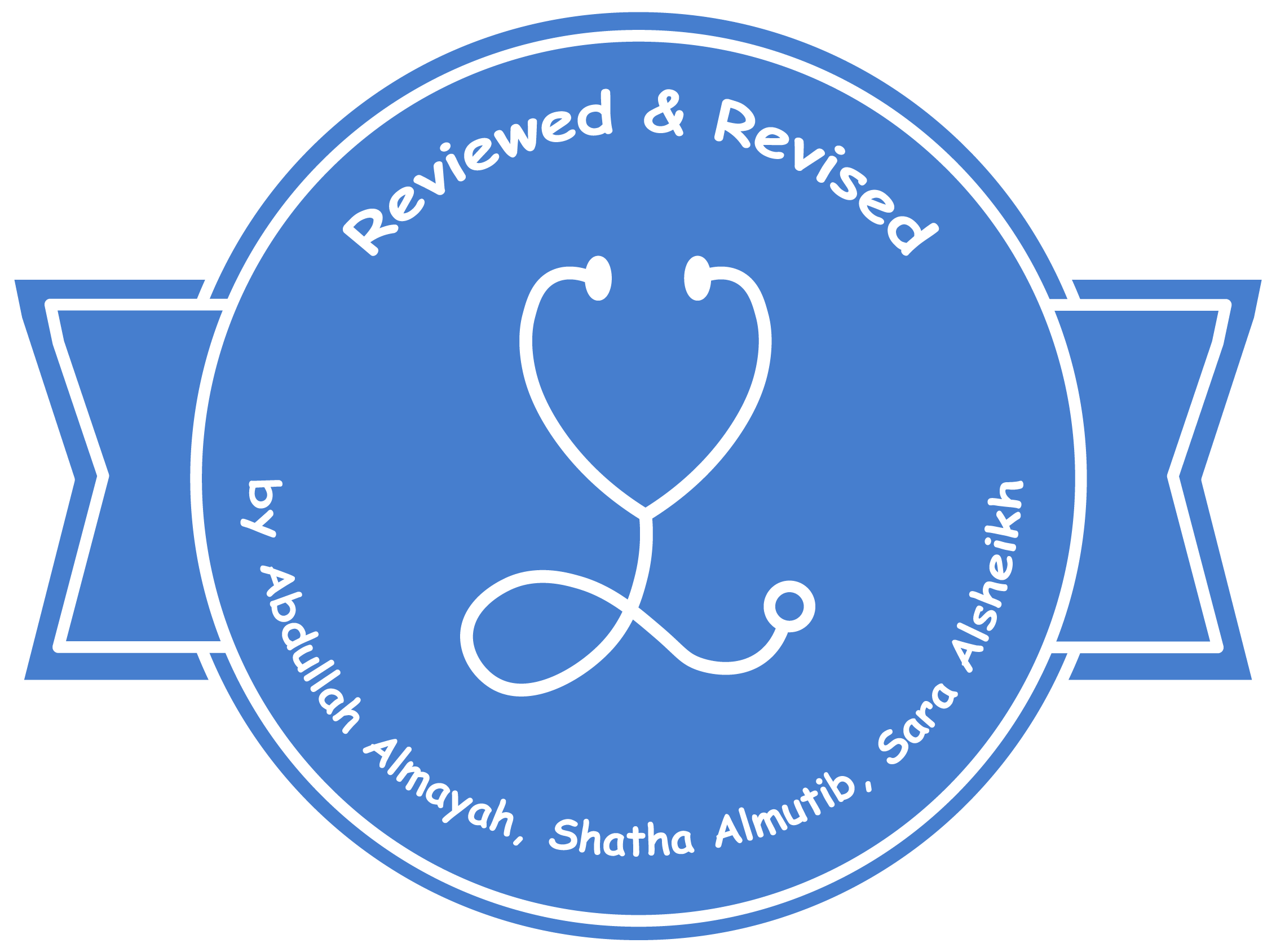 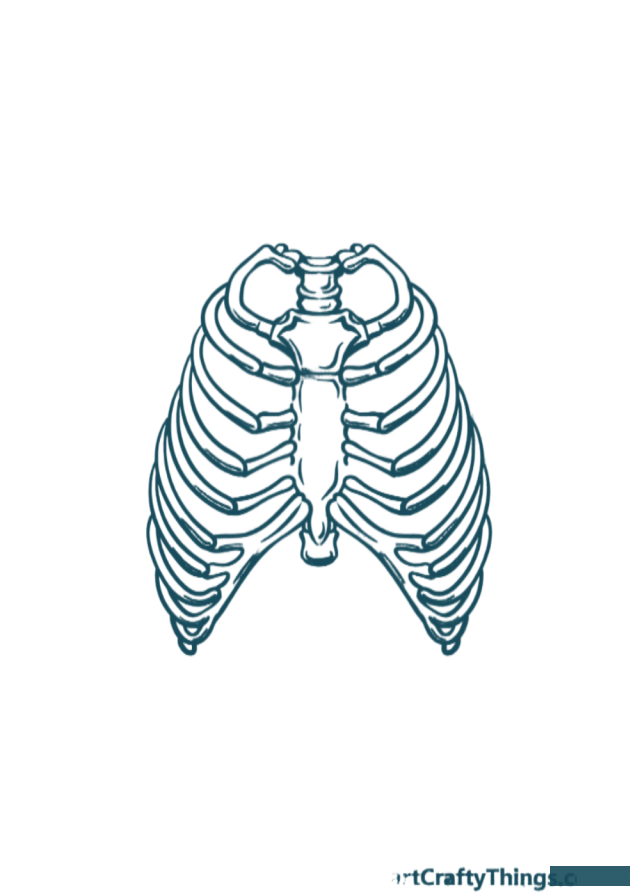 Muscles Involved In Normal Respiration
____________
Respiratory Block
Color Index: 
Main Text
Male’s Slides
Female’s Slides
Important
Doctor’s Notes
Extra Info
Editing File
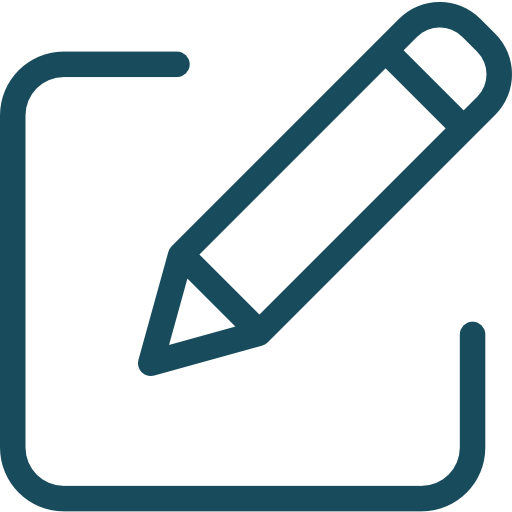 [Speaker Notes: This slide is already done, please don’t change anything here]
Objectives
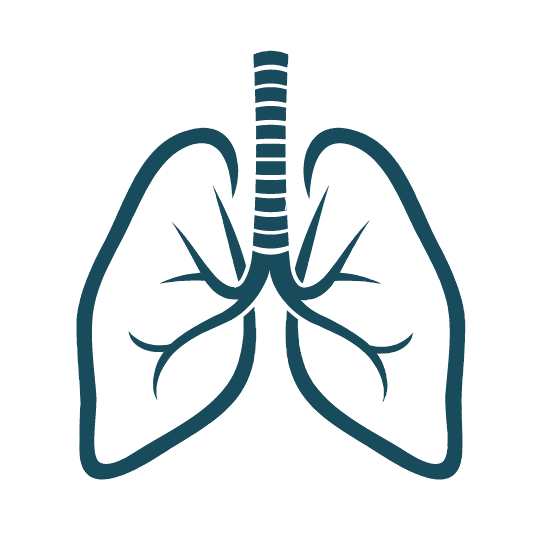 Describe the components of the thoracic cage and their articulations.


Describe in brief the respiratory movements.


List the muscles involved in inspiration and
 in expiration.


Describe the attachments of each muscle to 
the thoracic cage and its nerve supply. 


Describe the origin, insertion, nerve supply
of diaphragm.
1
2
3
4
5
[Speaker Notes: If your objectives are less than 6 delete the extra points]
Thoracic Cage:
Conical in shape (like a cone قمع)
Formed by :
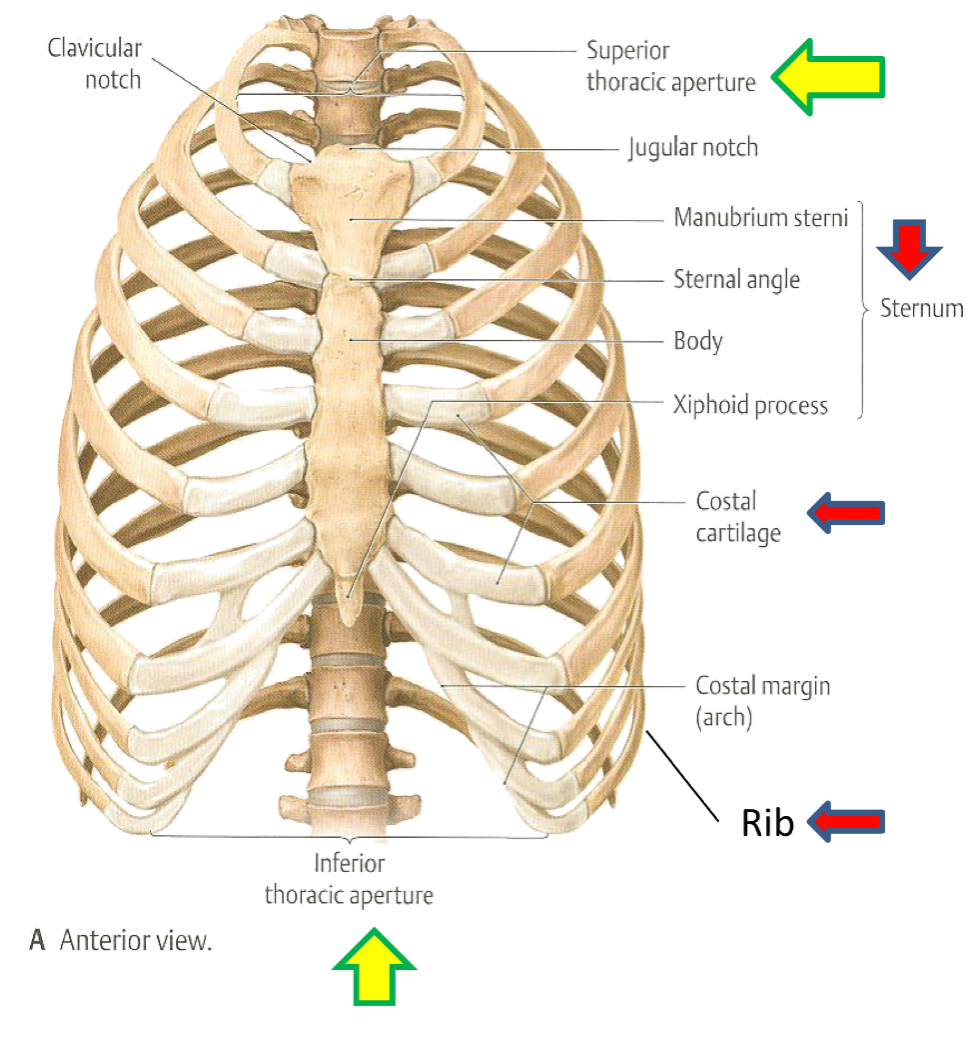 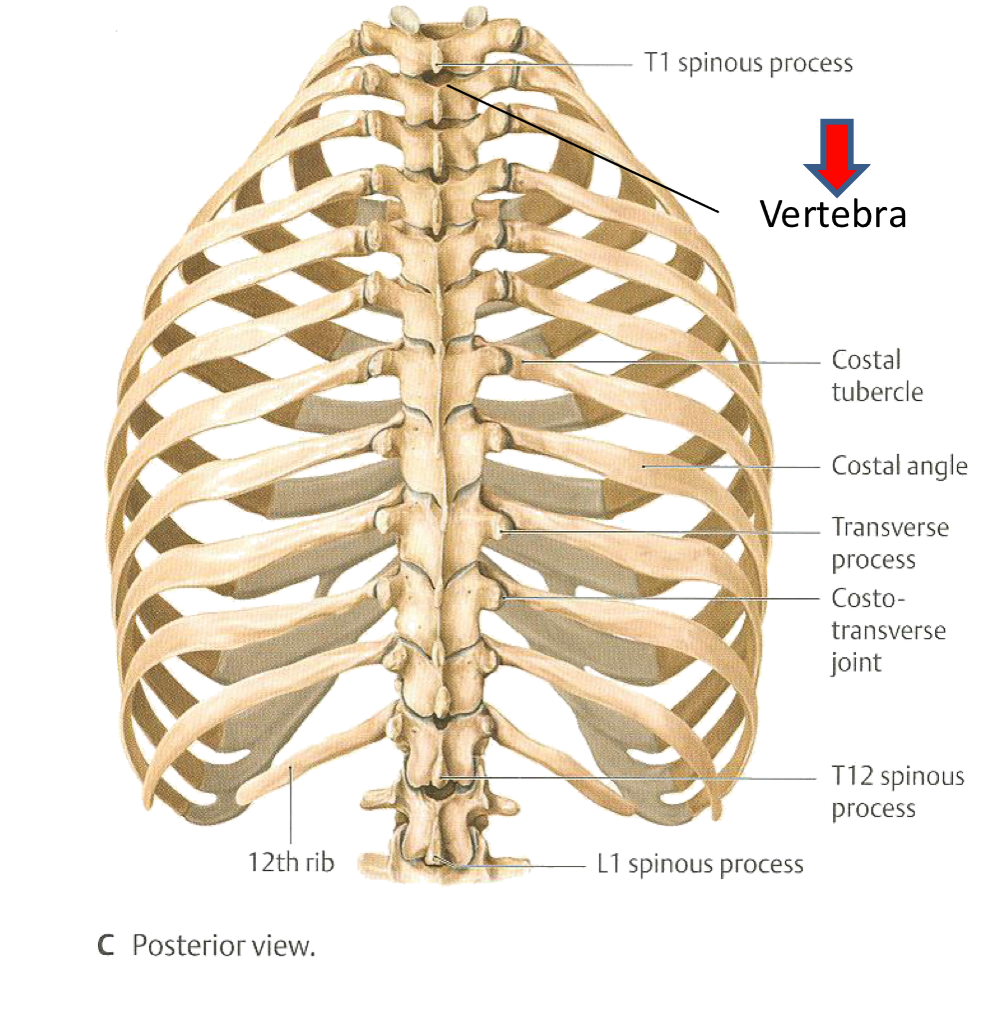 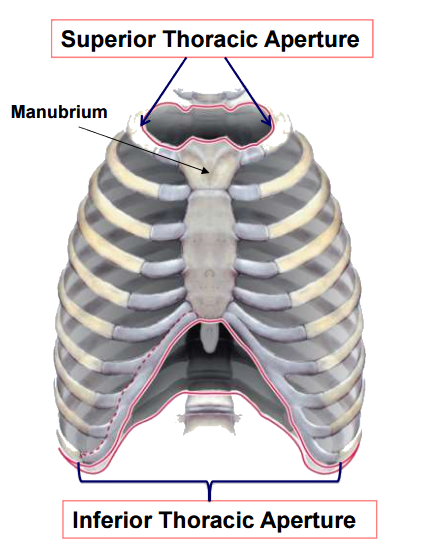 Superior
 (thoracic outlet ):
 narrow, open, continuous with neck
Apertures (opening)
Inferior
 wide, closed by diaphragm
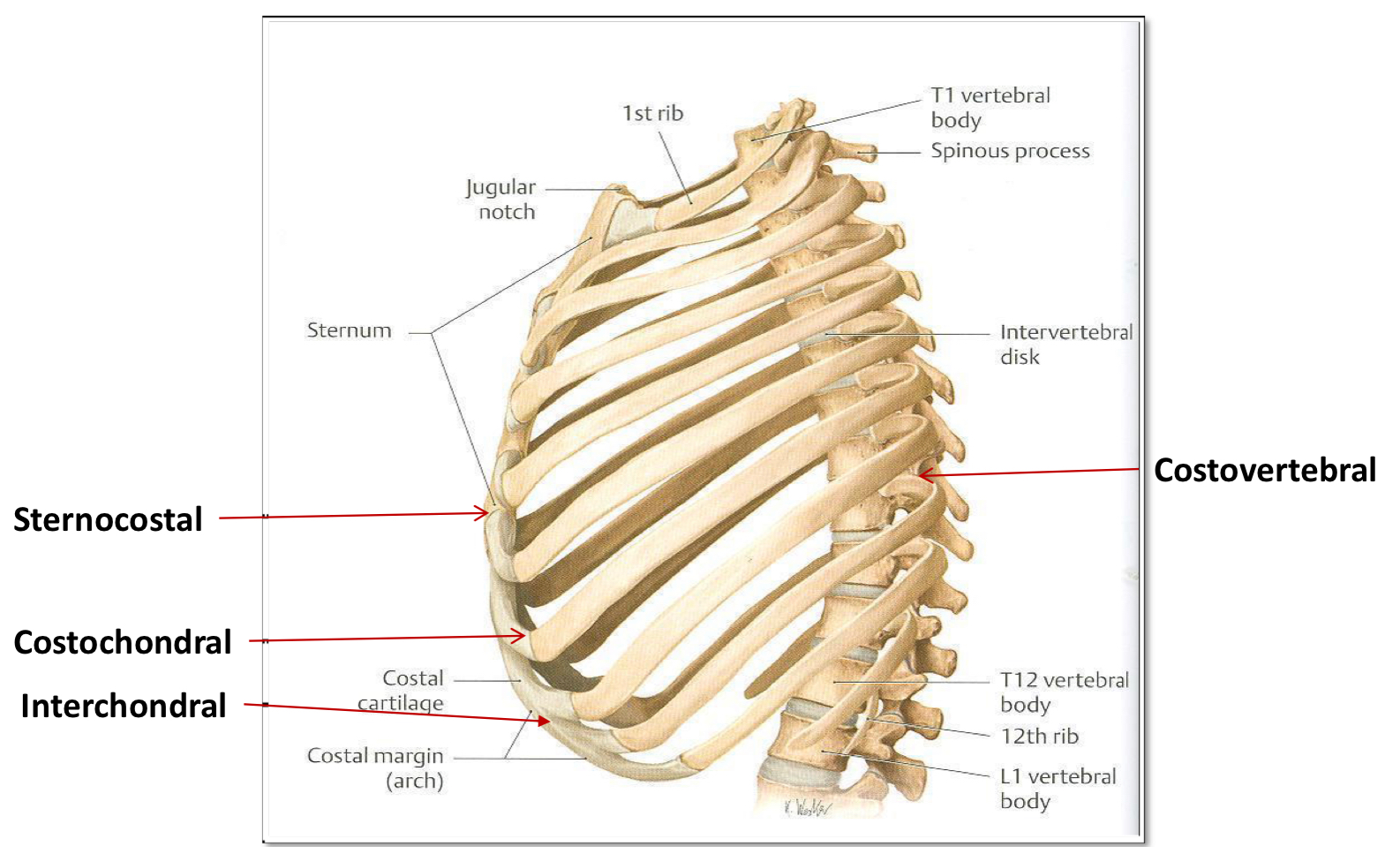 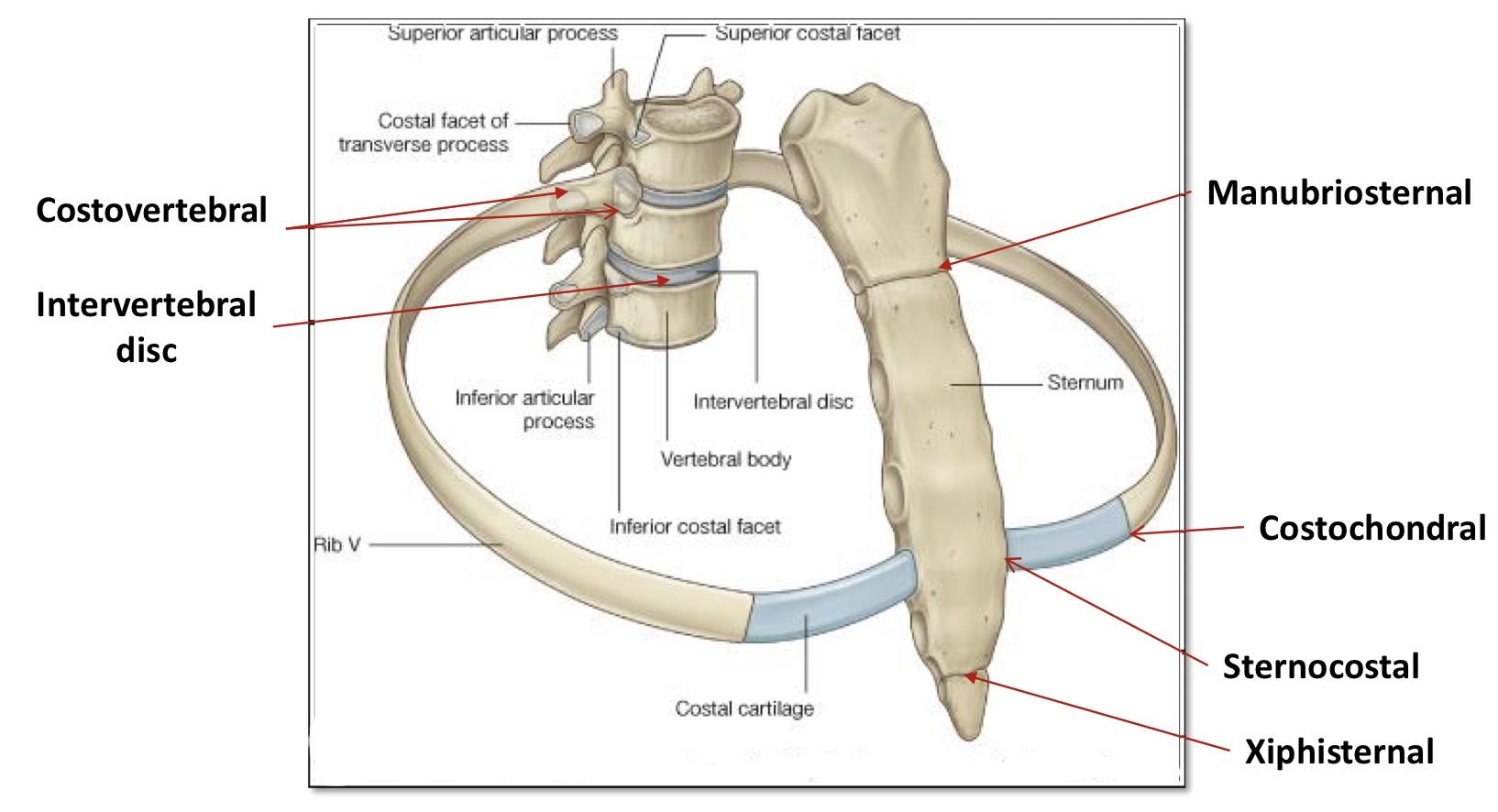 Articulations:
Respiratory movements
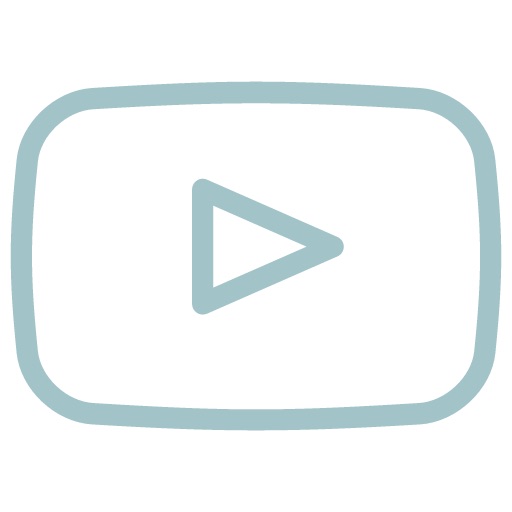 Helpful Video
MOVEMENTS OF 

DIAPHRAGM
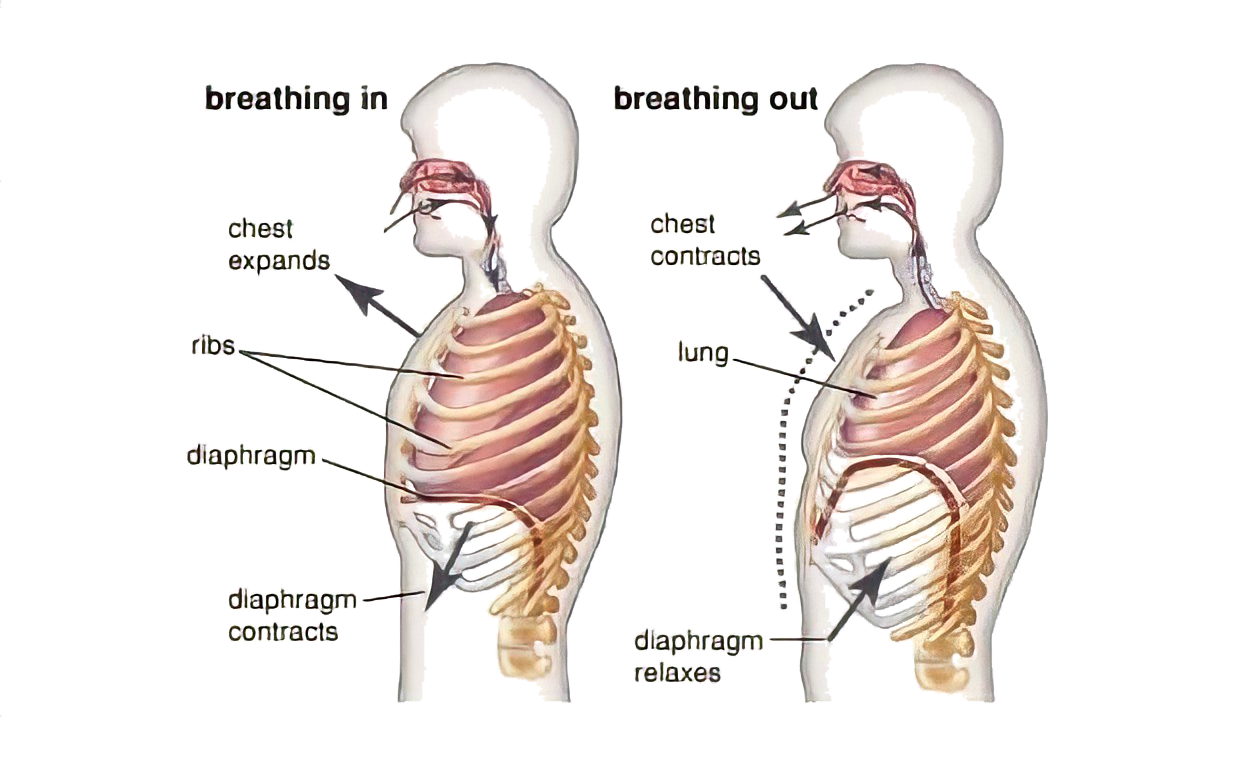 expiration
inspiration
Contraction (descent) of
 diaphragm
Relaxation (ascent) of diaphragm
Increase of vertical 
diameter of thoracic cavity
MOVEMENTS OF

          RIBS
PUMP HANDLE MOVEMENT

Elevation of ribs



Increase in antero-posterior diameter of thoracic cavity
BUCKET HANDLE MOVEMENT

Elevation of ribs



Increase in lateral (transverse) diameter of thoracic cavity
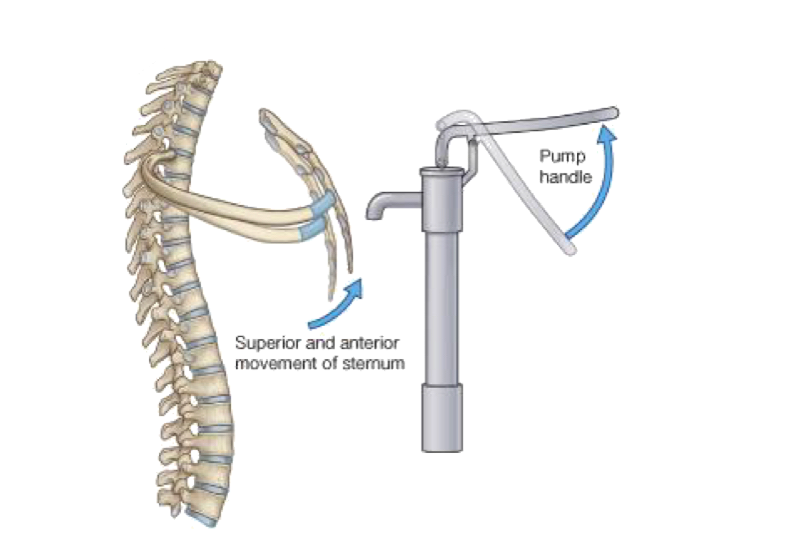 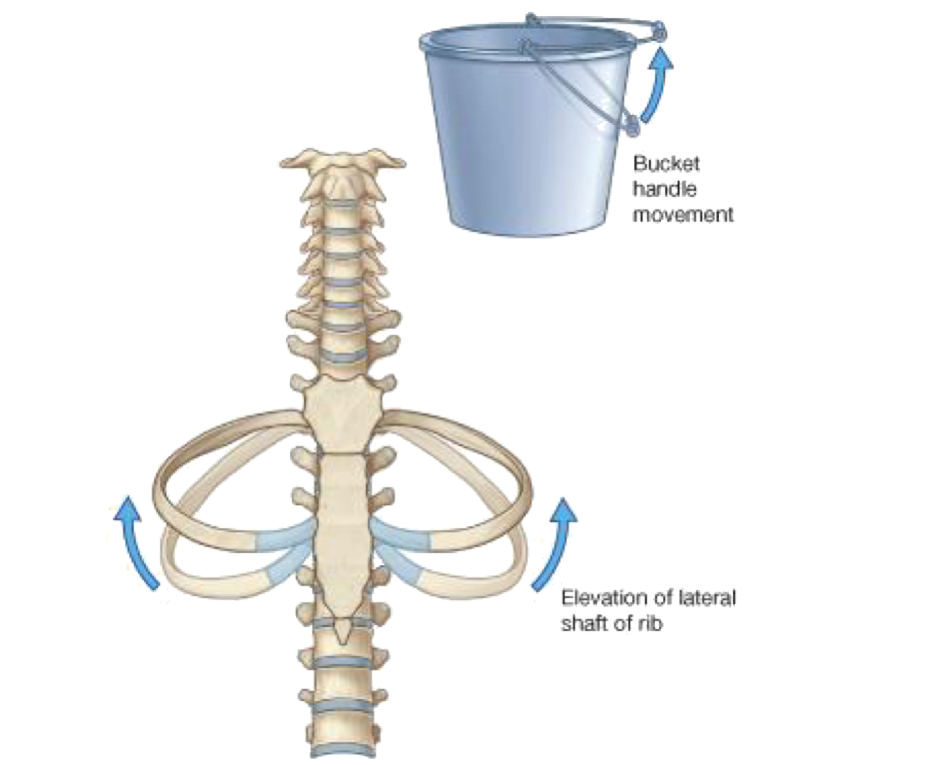 Diaphragm:
A musculotendinous partition between thoracic & abdominal cavity.
Convex toward thoracic.
Concave toward abdominal cavity.
*Mnemonic for the phrenic nerve: “3 4 5 keeps you alive”
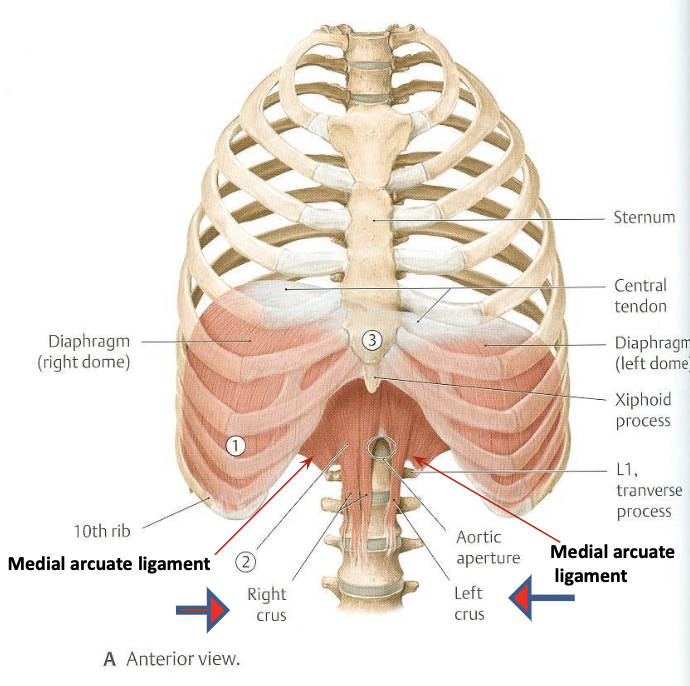 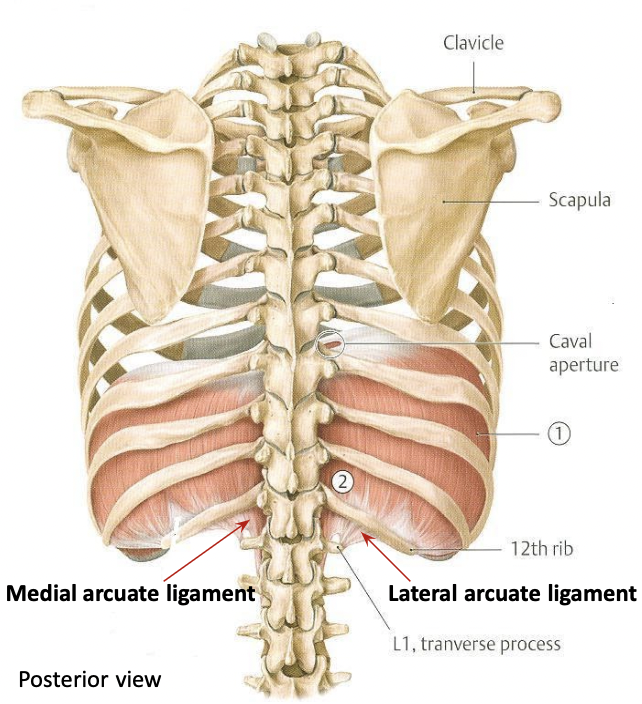 The thickness of the fascia covering quadratus lumborum  forms the lateral arcuate ligament
The thickness of the fascia covering psoas major forms the medial arcuate ligament
Median Arcuate ligament: Connects right and left crus
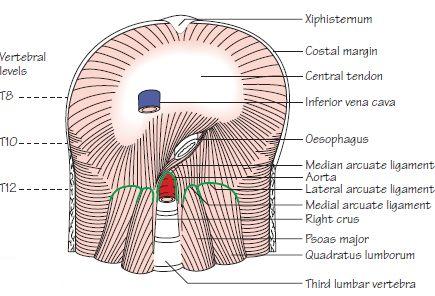 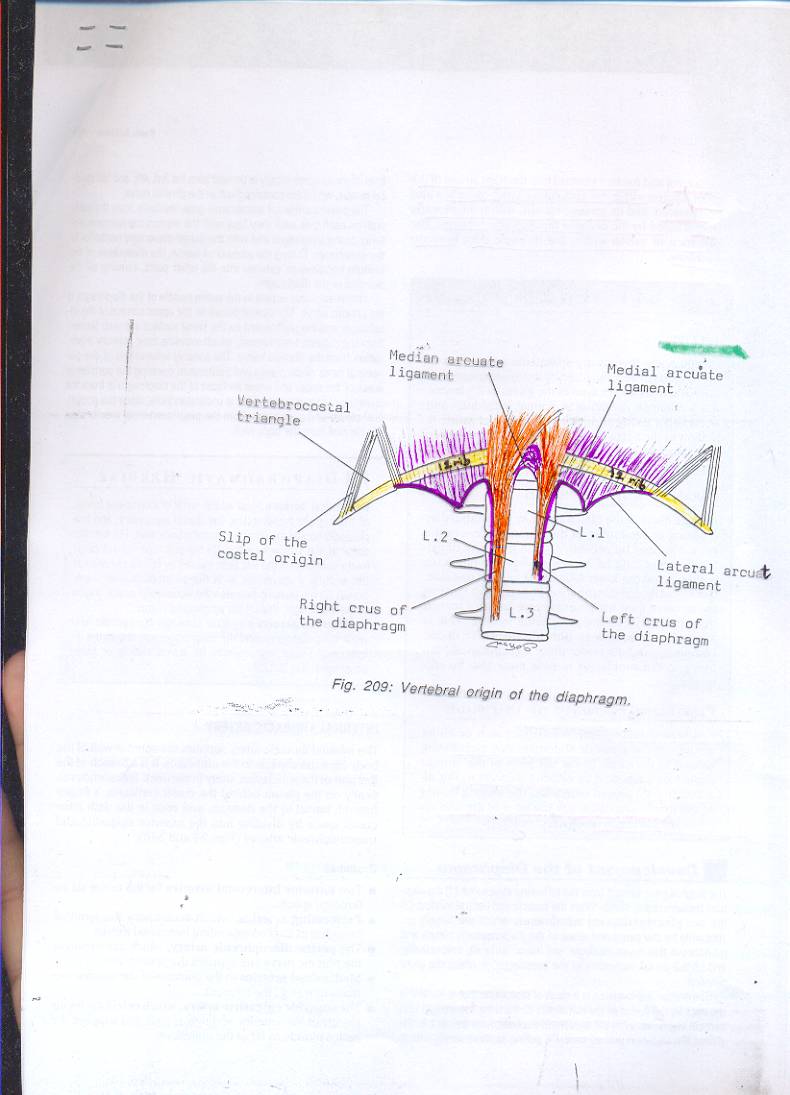 Left  crus is shorter  and attached to the upper 2 lumbar vertebrae
Right crus is longer and attached to the upper 3 lumbar vertebrae
Major openings in the diaphragm:
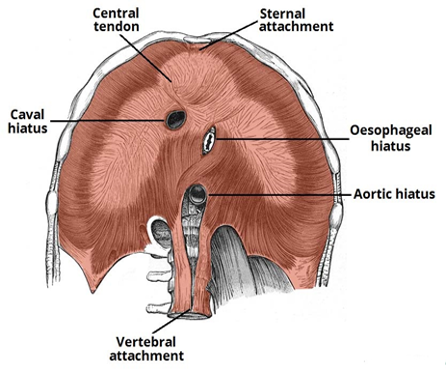 Cont. Inspiratory muscle:
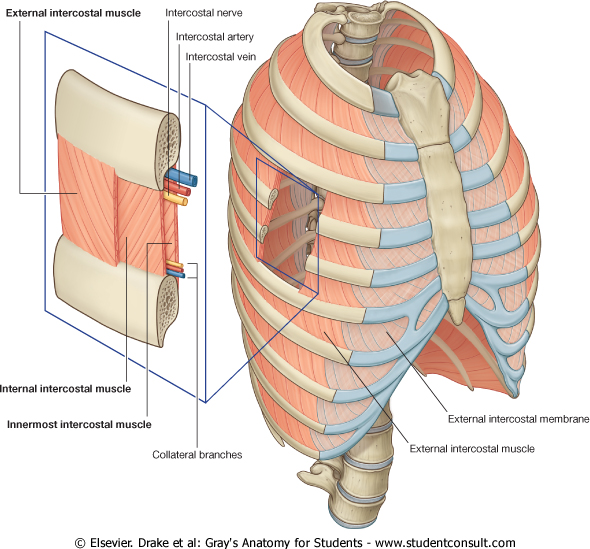 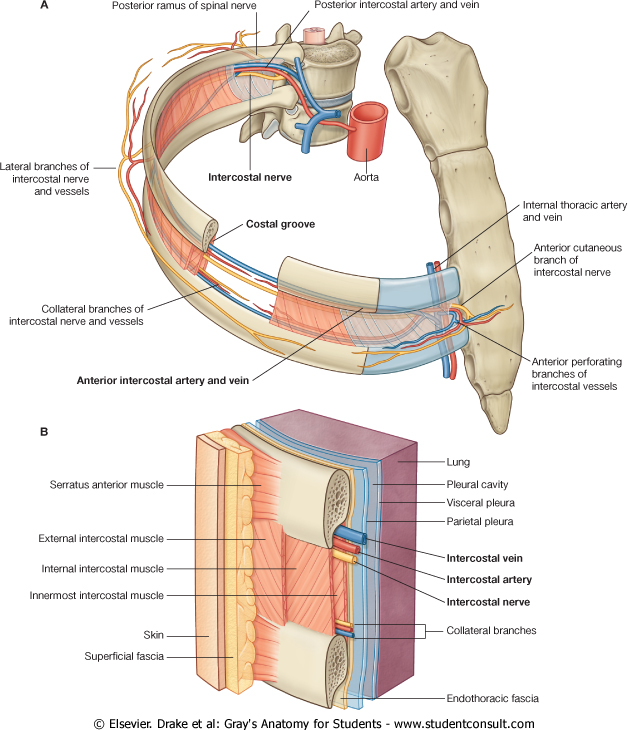 Accessory muscles of inspiration:
During forced inspiration only
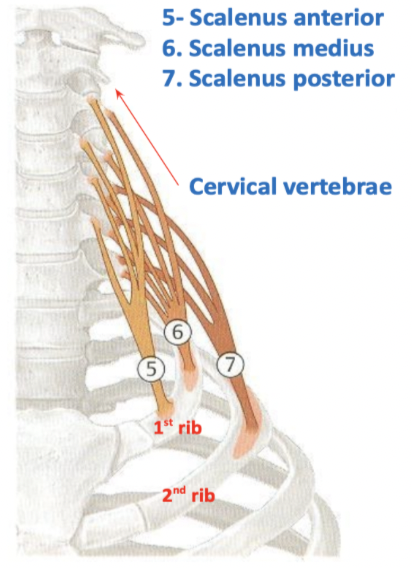 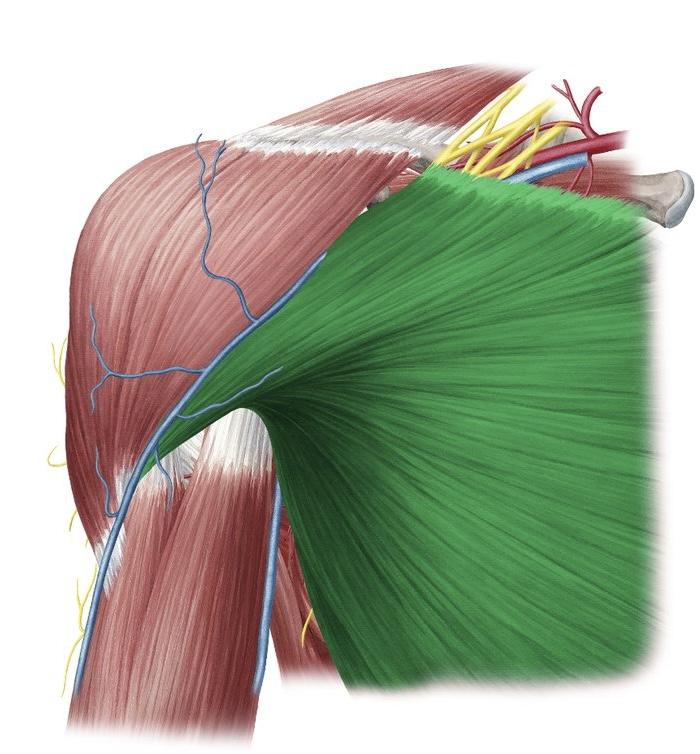 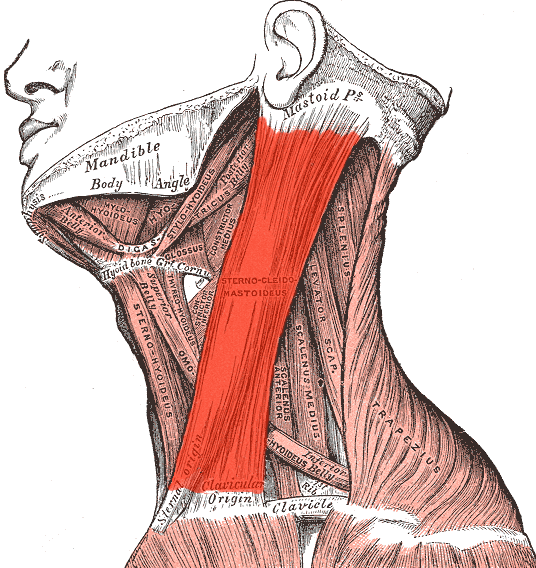 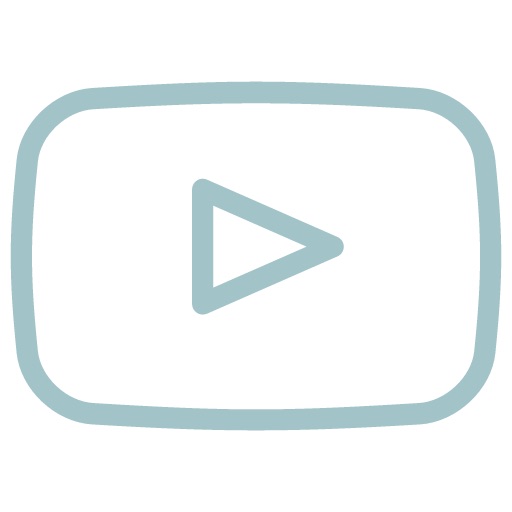 Helpful Video
Expiratory muscles:
Act only during forced expiration
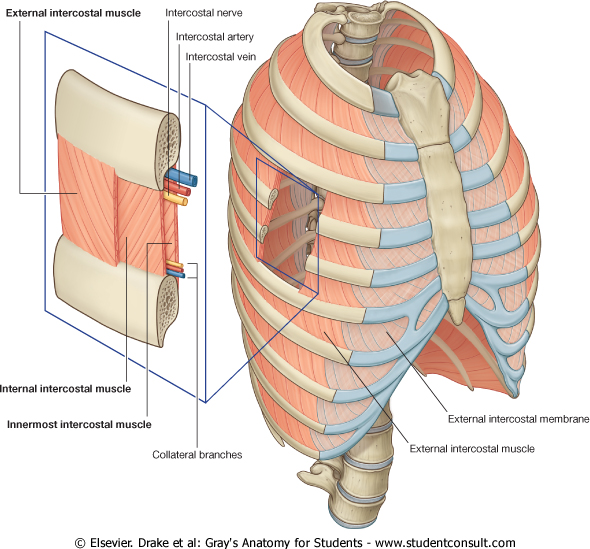 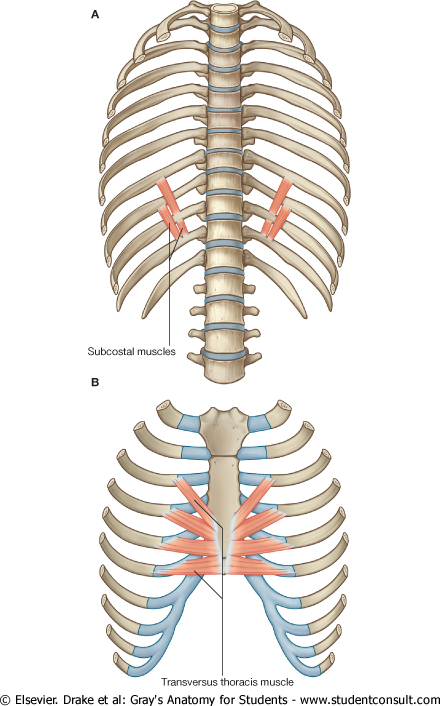 T12 Nerve (subcostal N.).
Intercostal vessels & nerve lie in intercostal space behind the internal intercostal muscle.
2-5 intercostal Ns.
*both directions are right, اختلاف مراجع فقط
[Speaker Notes: Add nerves for subcostal and]
Cont. Expiratory muscles:
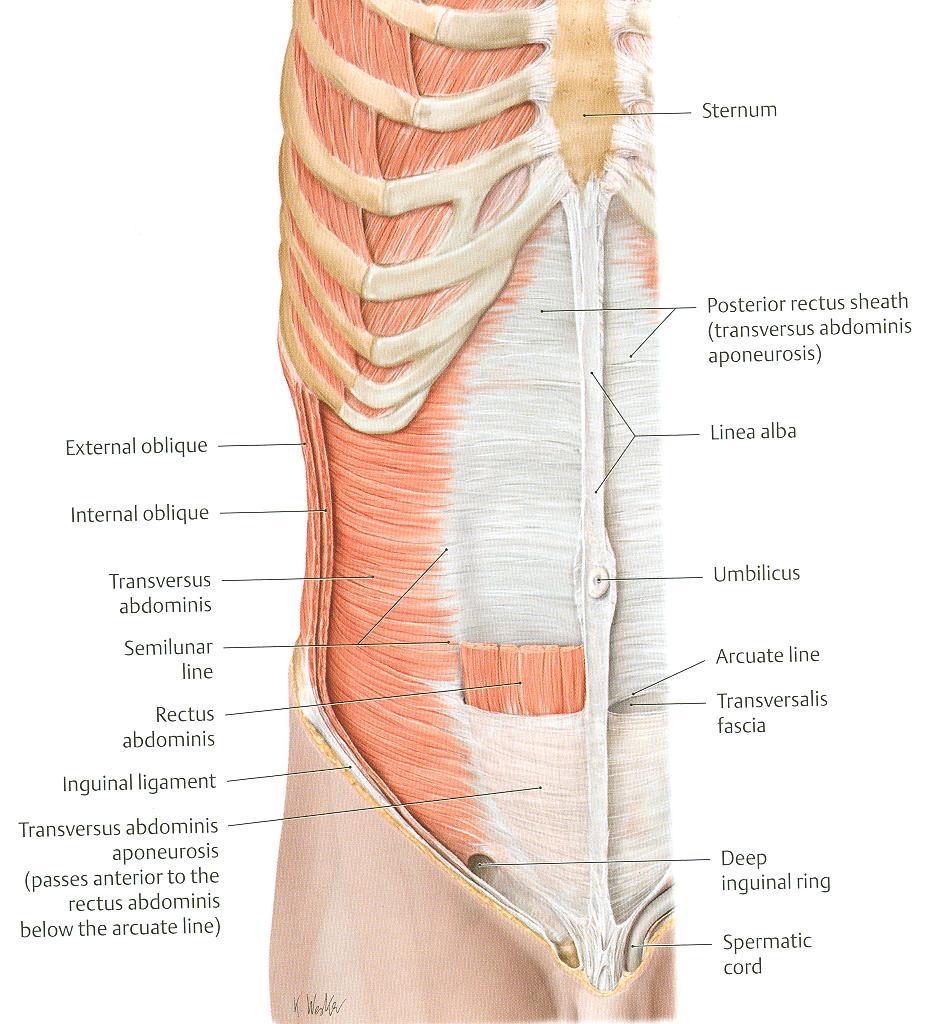 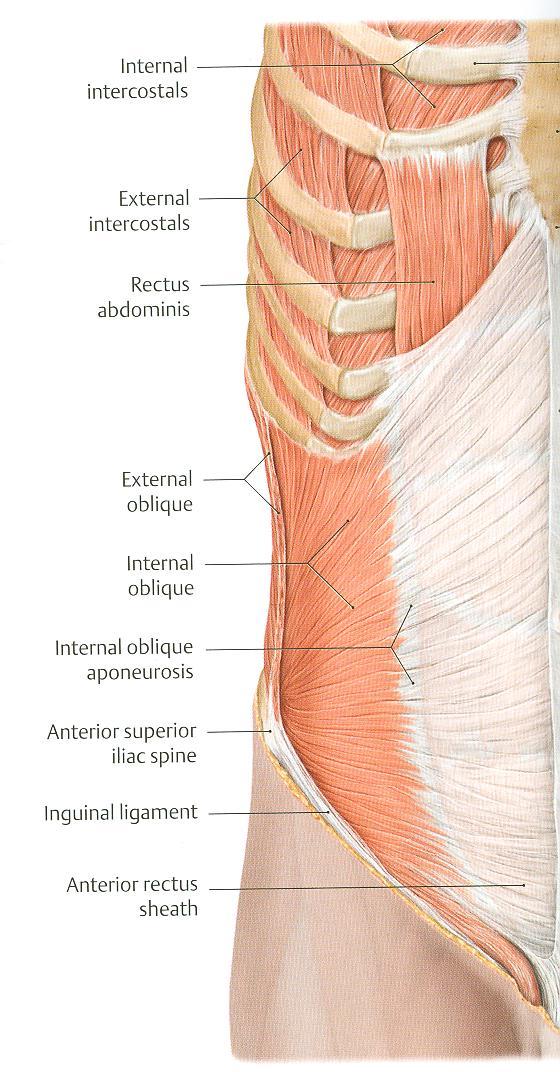 Summary of respiratory movements:
MCQs
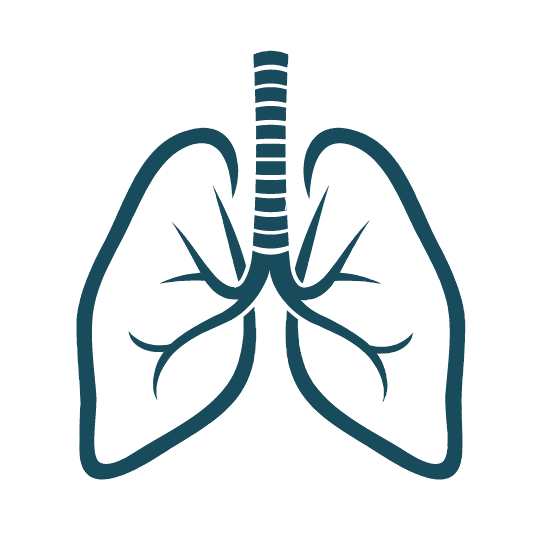 Answers: 1-C 2-A 3-C 4-A 5-C
Click on the icon for more questions from Med442’s QBank
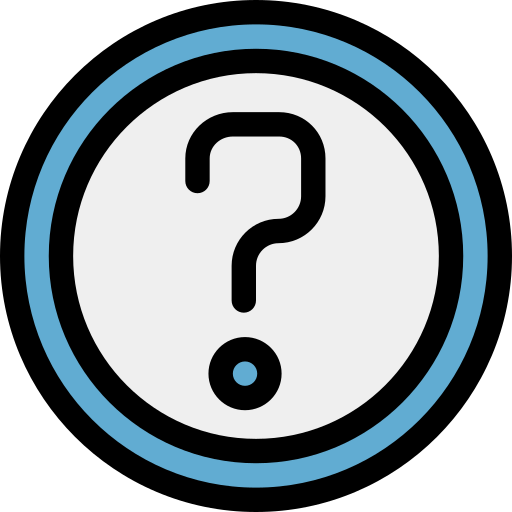 [Speaker Notes: لا تآخذون اسئله من تيمات قديمه <- الاكاديمك ليدر]
SAQs
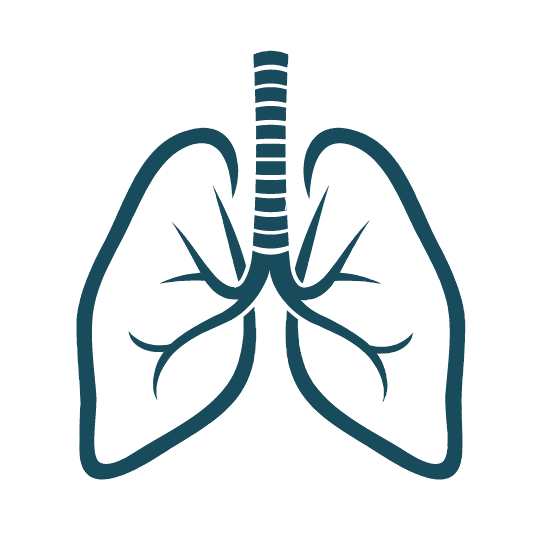 Enumerate the apertures of thoracic cage?
Slide 1
2. Enumerate the inspiratory and expiratory muscles?
Slide 5
3. Enumerate the openings of diaphragm, it’s level, site and the structures passing through it?
Slide 7
[Speaker Notes: لا تآخذون اسئله من تيمات قديمه <- الاكاديمك ليدر]
Team Leaders
Najla 
Aldhbiban
Mohammad Alrashed
Team Members
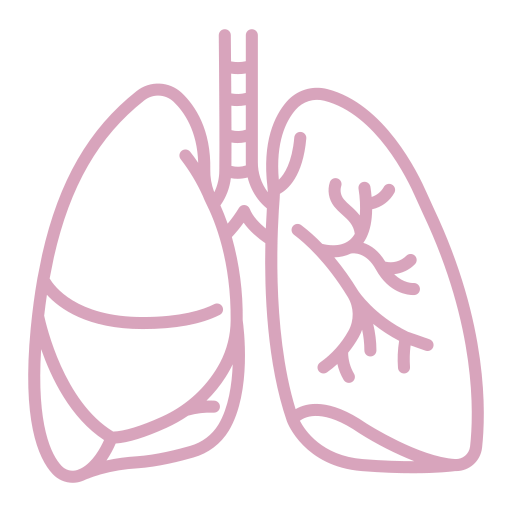 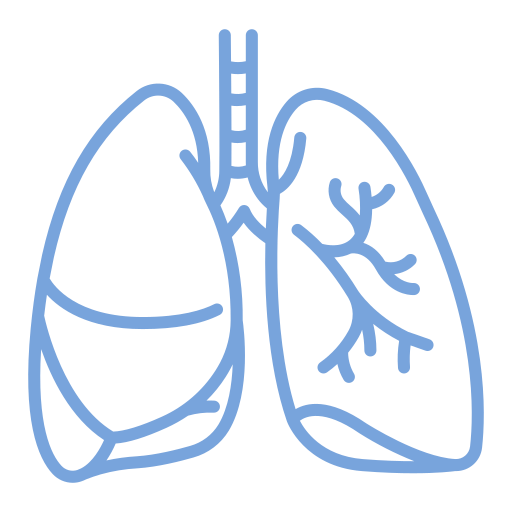 Faisal Alomar
Nouf Aldalaqan
Mishal Alsuwayegh
Nouf Aldhalaan
Hazem Almalki
Atheer Alahmari
Zyad Alodan
Shatha Alshabani
Salman Albader
Aljazi AlBabtain
Abdulaziz Alnasser
Reema Alshehri
Faris Alseraye
Sarah Alzahrani
Ahmad Alemam
Maha Alkoryshy
Alwaleed Faqihi
Nada Albedaiwi
Abdullah Alnajres
Razan Almohanna
Meshari Alshathri
Atheer AlKanhal
Nawaf Alturki
Raneem AlWatban
Nasser Alghaith